ECP Visualisation
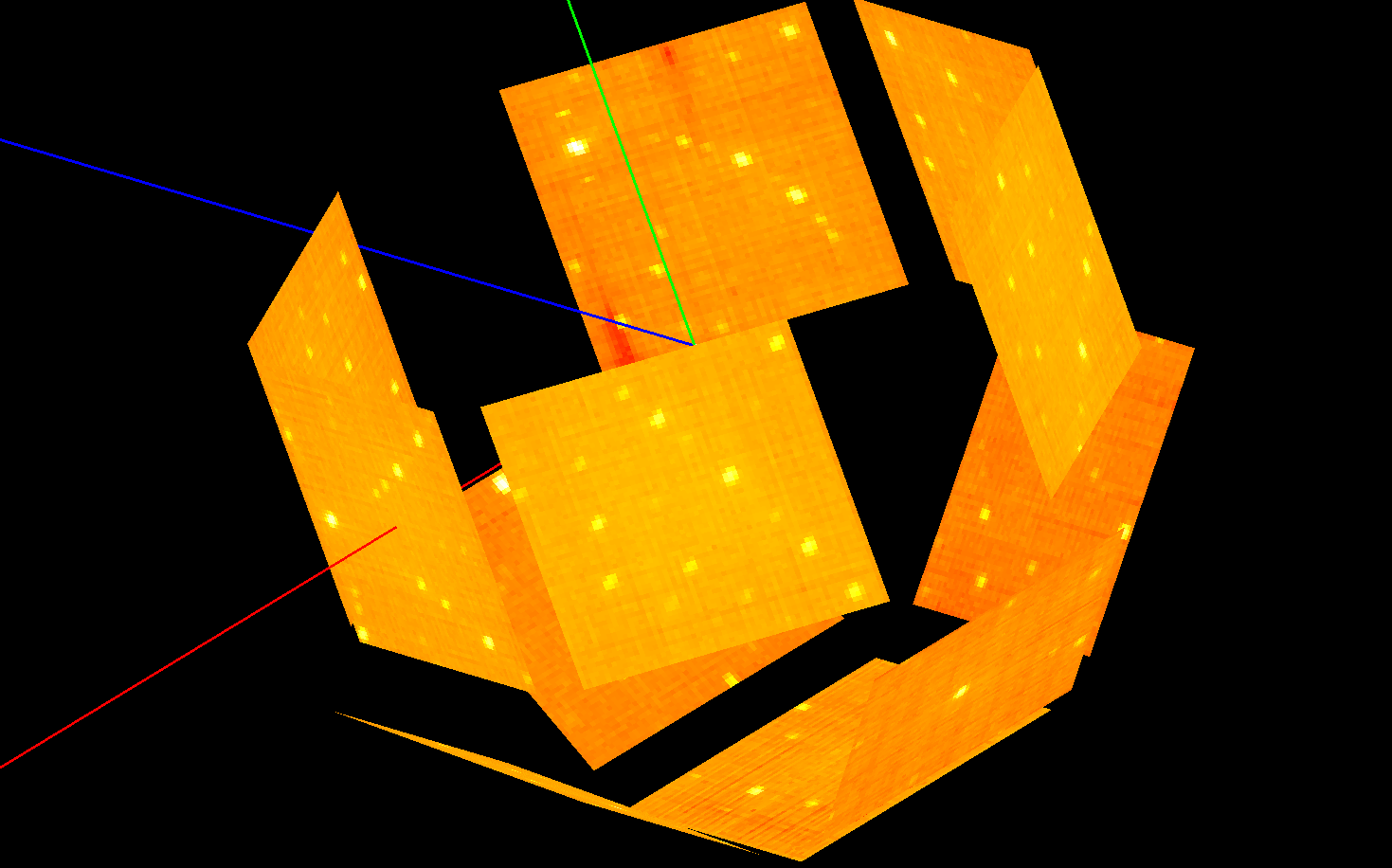 2
What is the Instrument View?
Beamline visualization 3D with data overlays
Interactive and auto-updates
Supports unwrapped 2D modes
Tools 
Masking and ROI
SXD peak inspection and editing
Tree navigation

Historically tied to ManidPlot but no longer
3
What is it used for?
Commissioning beamlines
Diagnosis
Live data visualization
Masking data
Overlaying and editing peaks lists

User statistics - the 2nd most used interface in MantidPlot
4
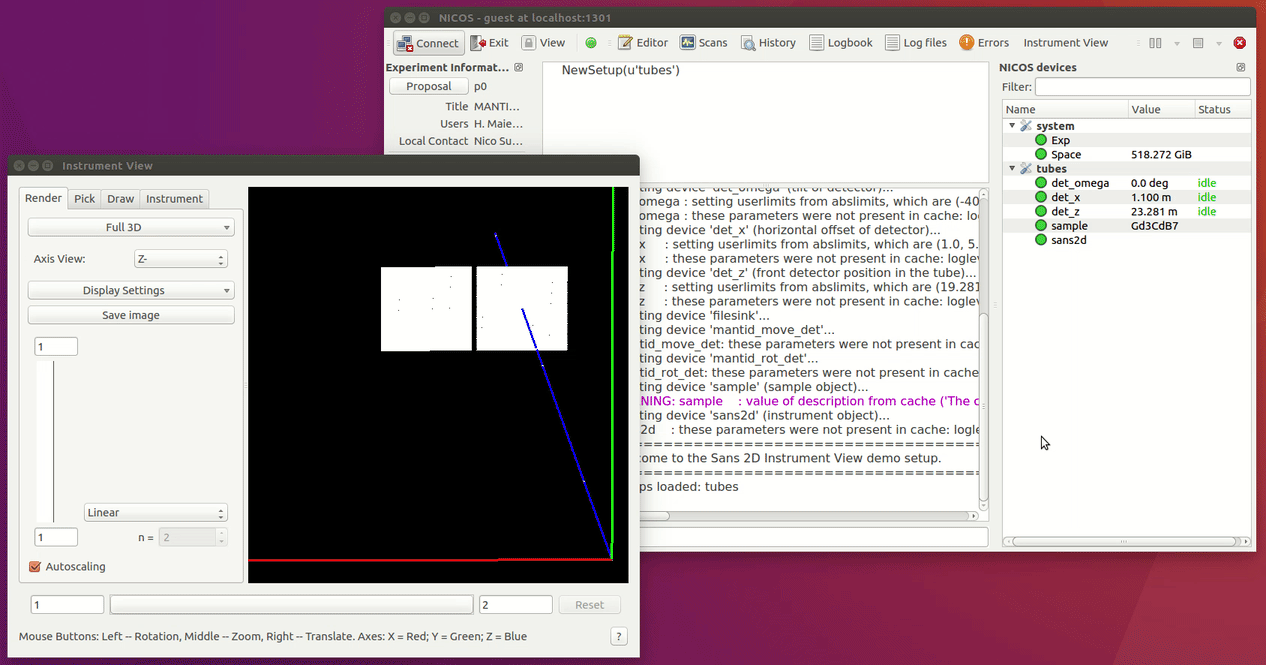 5
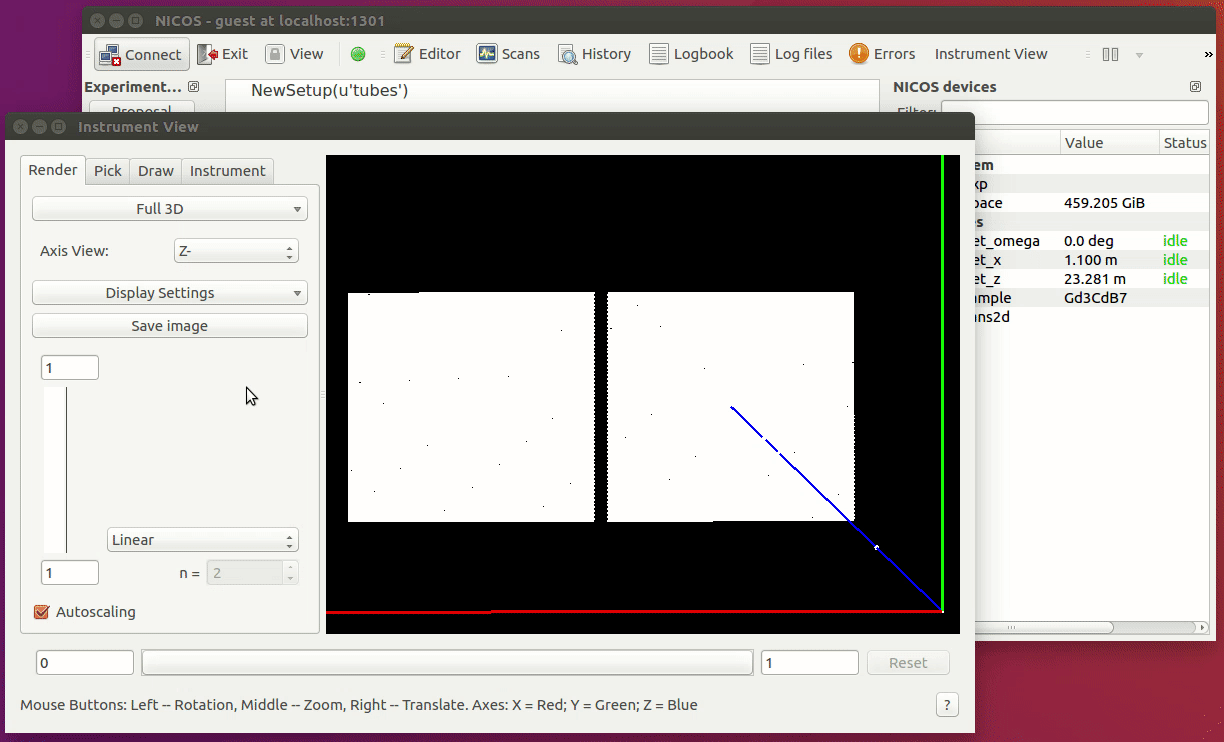 6
Recent Changes
v3.14 (Released July 2018) , contains an almost complete rewrite of back-end. Big performance improvements and scanning capabilities added. No official front-end for scanning yet.
v3.14 (Release planned Dec 2018)
NeXus Geometry compatibility. Optimisations for 2D Meshes
v3.x Volumetric Detectors
7
8
Ibex Live View
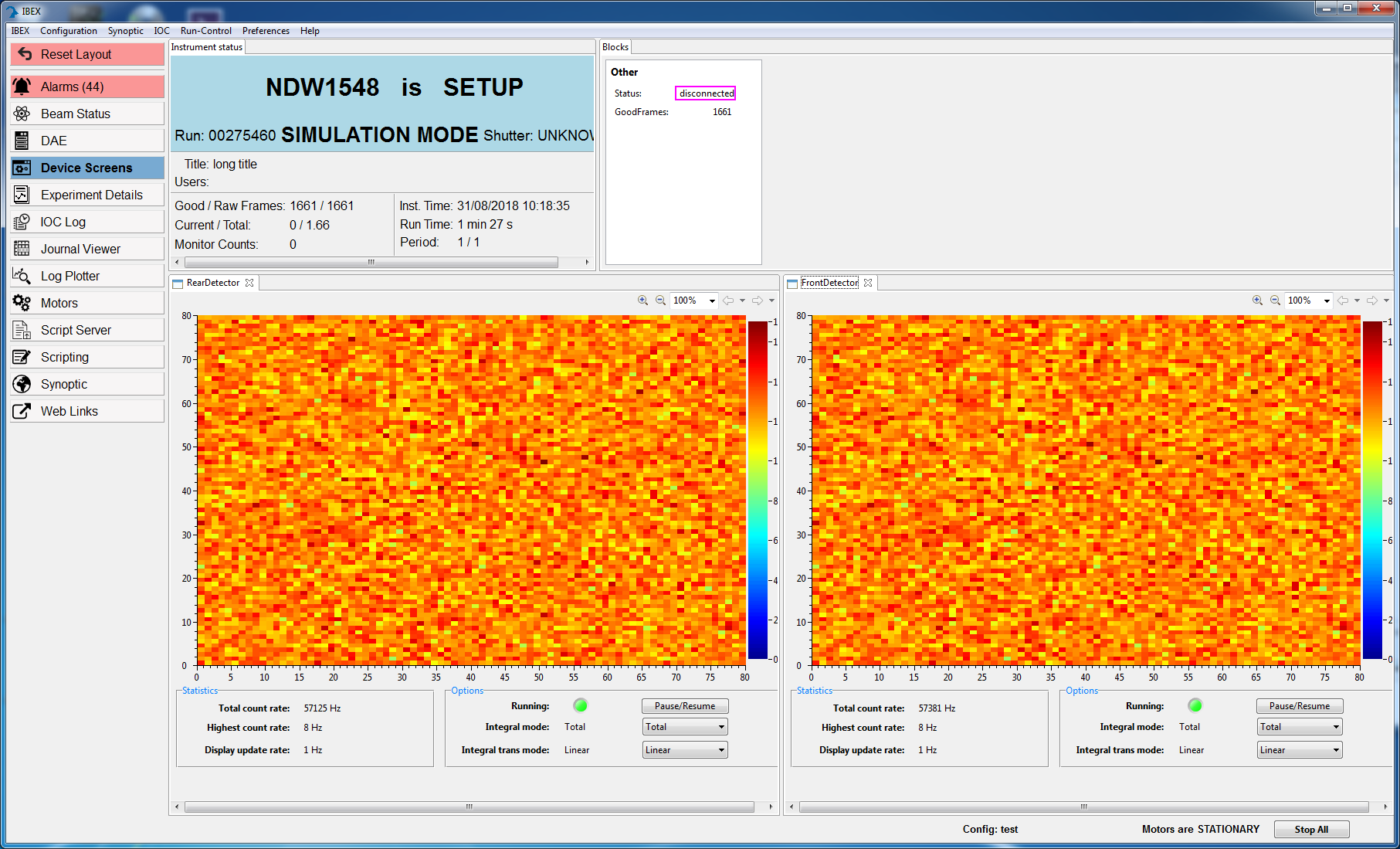 9
Discussion Points
Instrument View
Gives consistent instrument visualization across tools
Well tested, steered and adopted by community – Feature complete?
More powerful that necessary for ECP 
No light-weight deployment yet
User confusion between running versions of Mantid
10